Математика
Тема: Сложение однозначных чисел с переходом через десяток,
 вида        +7.
Игра «Посели соседей»
11
11
11
12
12
12
13
13
Логическая разминка
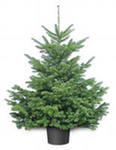 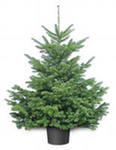 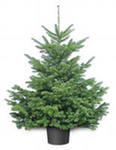 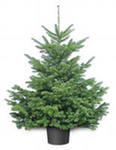 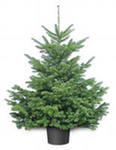 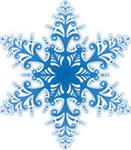 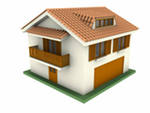 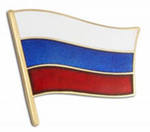 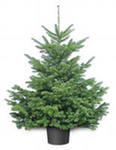 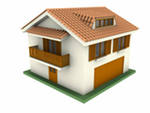 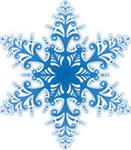 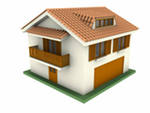 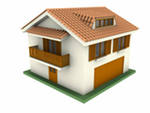 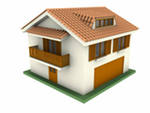 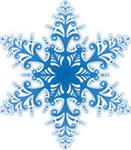 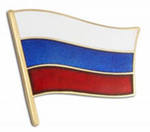 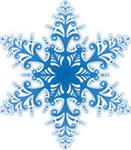 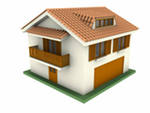 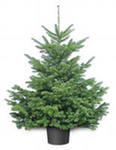 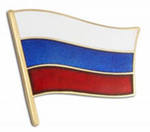 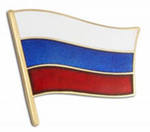 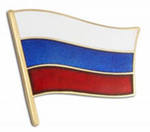 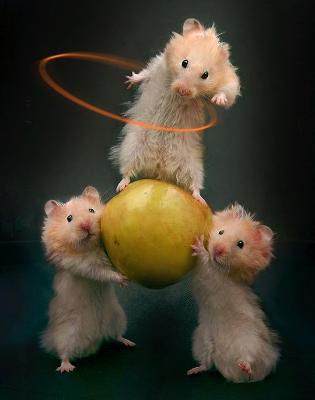 9+7=16
8+7=15
7+7=14
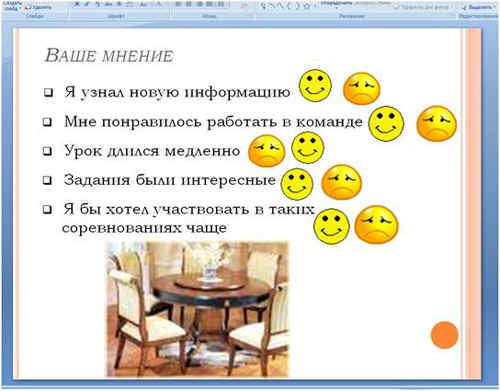